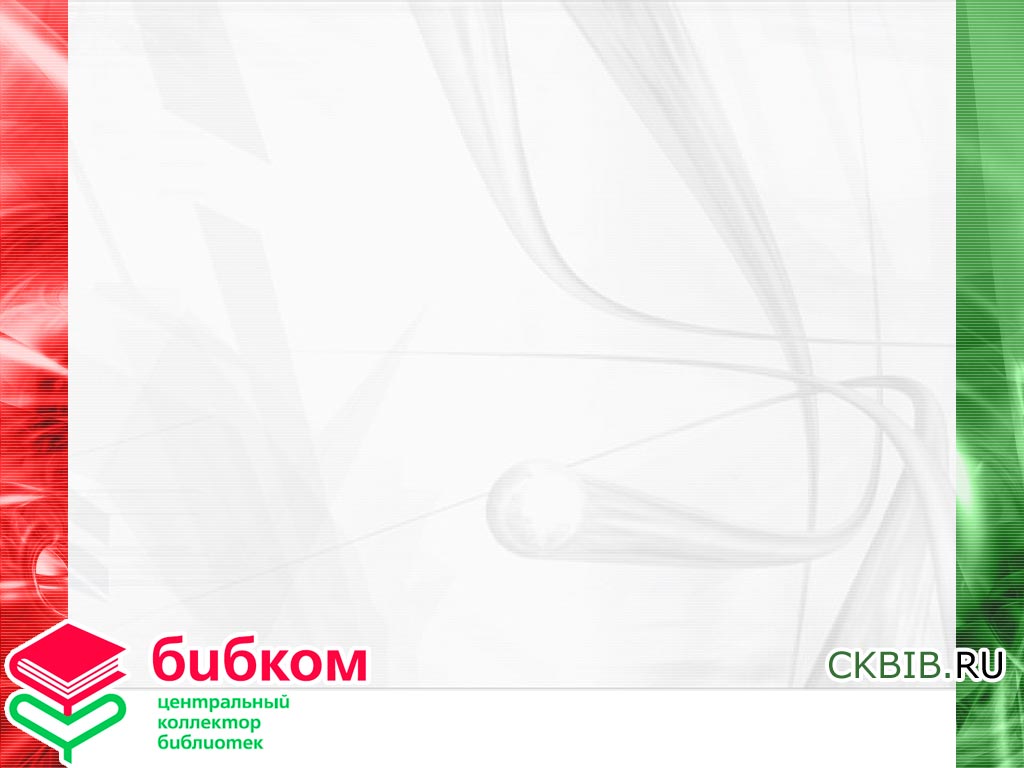 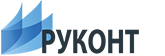 Сервис проверки на текстовые заимствования (плагиат).
Информационные сервисы для науки и образования
Дегтярев М.В.
Генеральный директор
Актуально!
Повышение качества образования
	- Проверка на заимствования
	- Анализ структуры и качества документа
Приказ Министерства Образования №636 от 29.06.2015 

	- Поместить ВКР/НИР в ЭБС
	- Проверить на объем заимствований
[Speaker Notes: Пару слов об актуальности.
Проверка выпускных дипломных работ на предмет выявления текстовых заимствований в настоящий момент является актуальной задачей с точки зрения повышения качества образования. К тому же, первичная оценка работы до детальной проверки преподавателем может снизить нагрузку на преподавателя и повысить качество подготовки работы к сдаче.

Кроме того, недавно вышел приказ МИНобра №636 от 29.06.2015 о проведении государственной итоговой аттестации для бакалавров, специалистов и магистров. 

Там есть пункт (38) , о том, что тексты выпускных работ должны размещаться организацией в электронной библиотечной системе организации и проверяются на объем заимствования.]
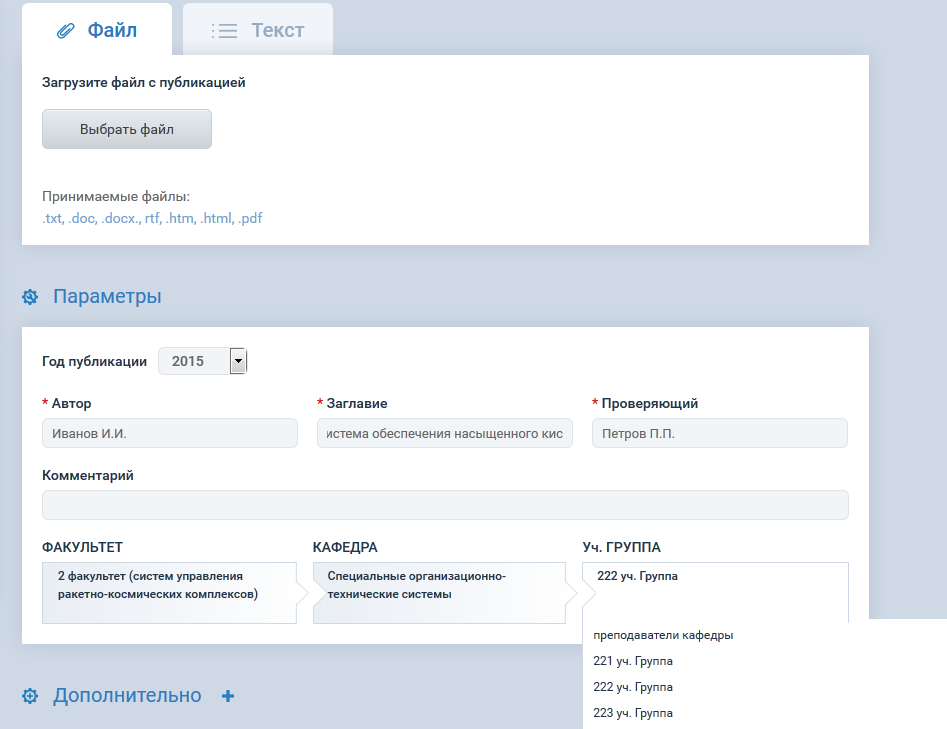 [Speaker Notes: Основной сервис системы – поиск текстовых заимствований.  Он позволяет провести проверку файла(как документа и группы документов) или фрагмента текста и при этом привязать этот факт к оргштатной структуре учреждения, если это необходимо.]
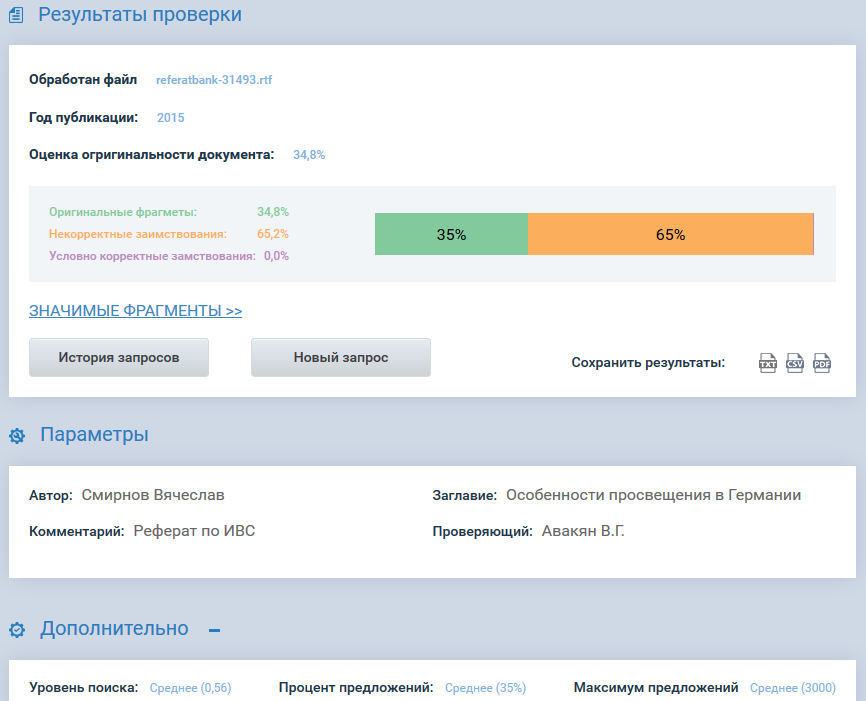 [Speaker Notes: Результат проверки отображается в табличном виде с графической интерпретацией и цветовой индикацией процента заимствований. Отображается соотношение оригинальных, некорректных и условно корректных заимствований.]
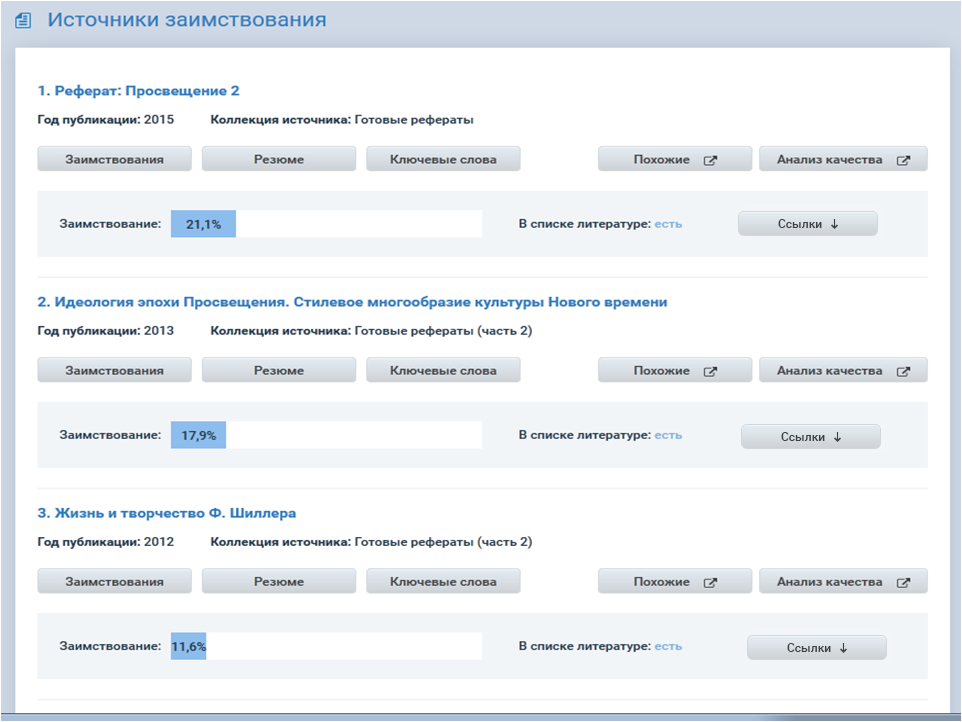 [Speaker Notes: Также отображаются источники заимствований. Указывается год публикации, источник, коллекция и естественно процент заимствований. Дублирующие документы группируются еще на этапе индексации коллекций. Поэтому при наличии документа в различных источниках указываются только списки ссылок на них.]
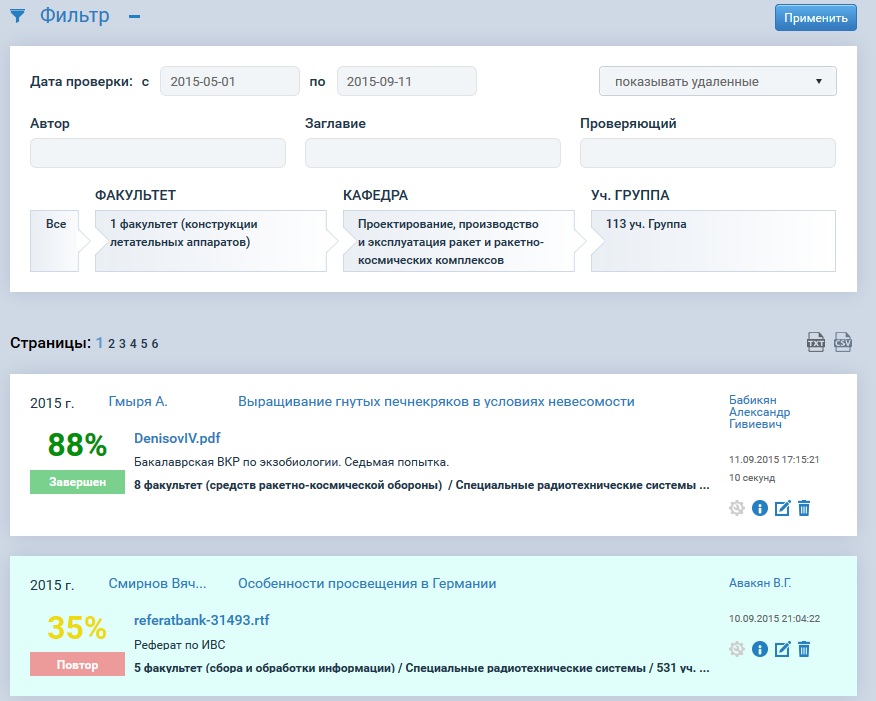 [Speaker Notes: Результаты сохраняются в истории проверок и доступны на отдельной странице с возможностью фильтрации по всему набору параметров, и по элементам орг.структуры:]
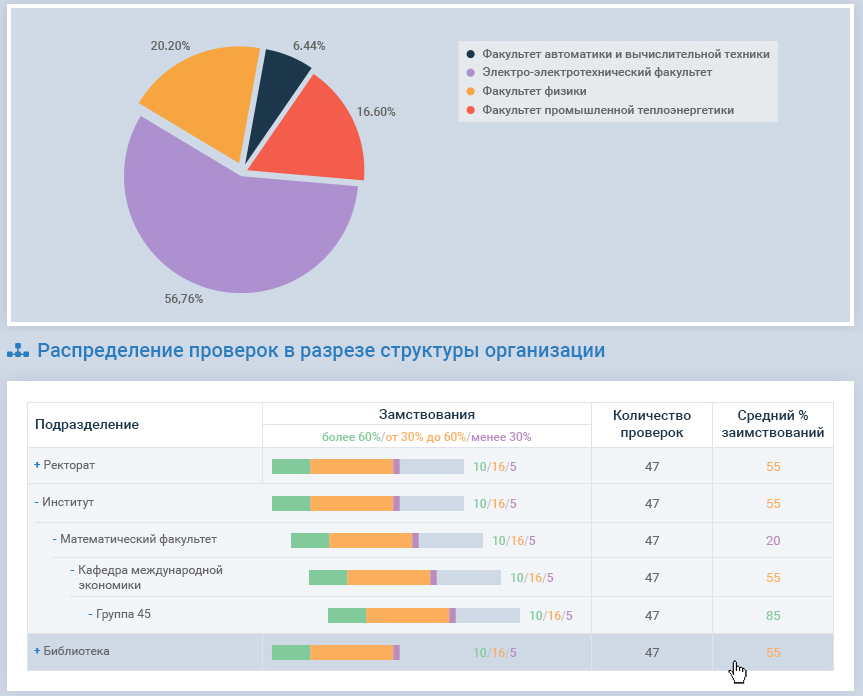 [Speaker Notes: Система позволяет по истории проверок на заимствования строить отчеты как в целом по учреждению, так и в разрезе оргштатной структуры. Это дает возможность оценить объемы проверок и качество работ, например по группам или кафедрам.]
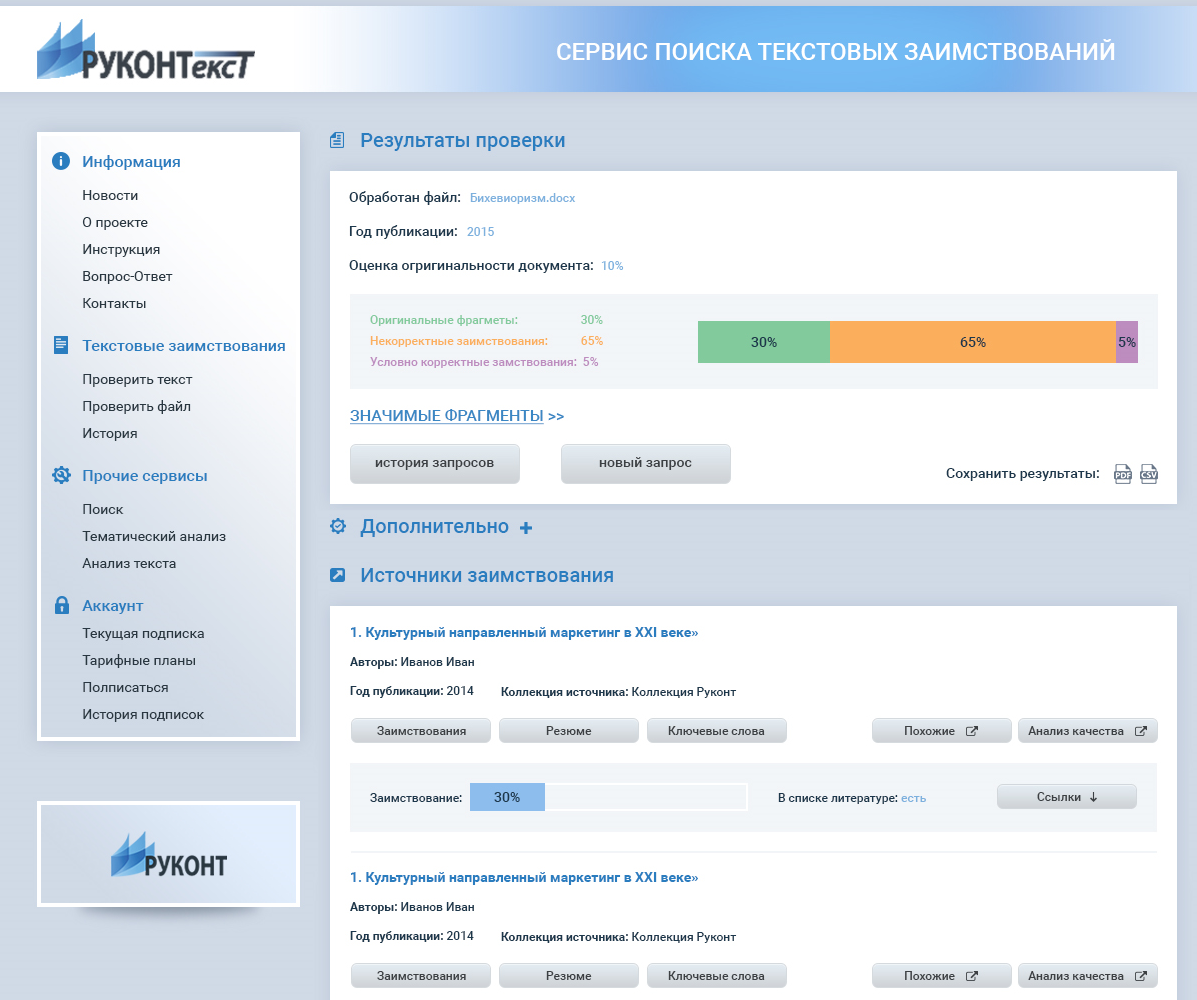 [Speaker Notes: Если вернуться к форме результатов проверки, то можно увидеть, что каждый из  списка найденных заимствованных документов может быть проанализирован с помощью других сервисов системы Руконтекст.]
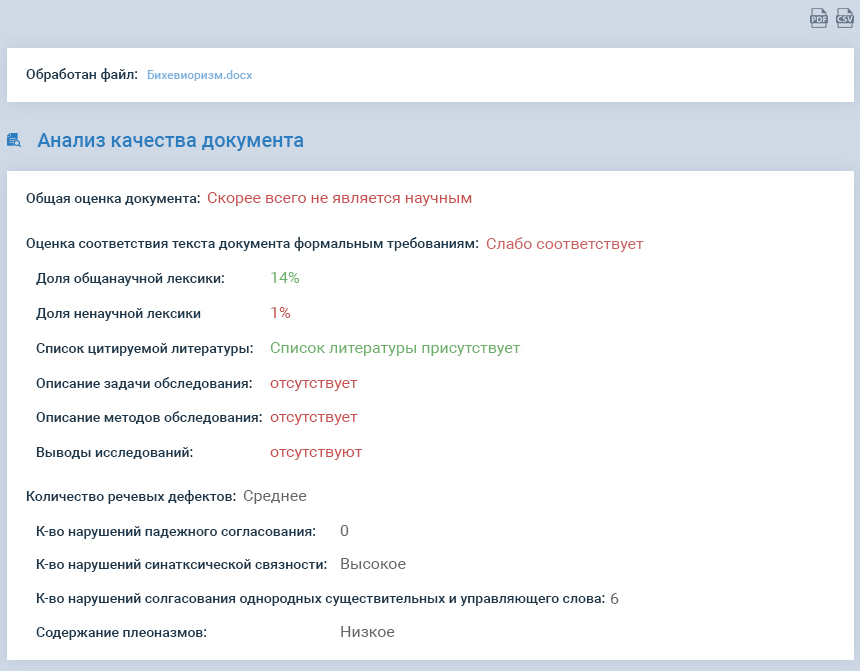 [Speaker Notes: Сервис Анализа качества документа заключается в определении наличия разделов. Таких как: постановка проблемы, описание методов, выводы или заключение, а также список литературы. Одновременно с этим производится оценка степени логической и семантической правильности текста. На основании этих данных делается заключение о качестве документа.]
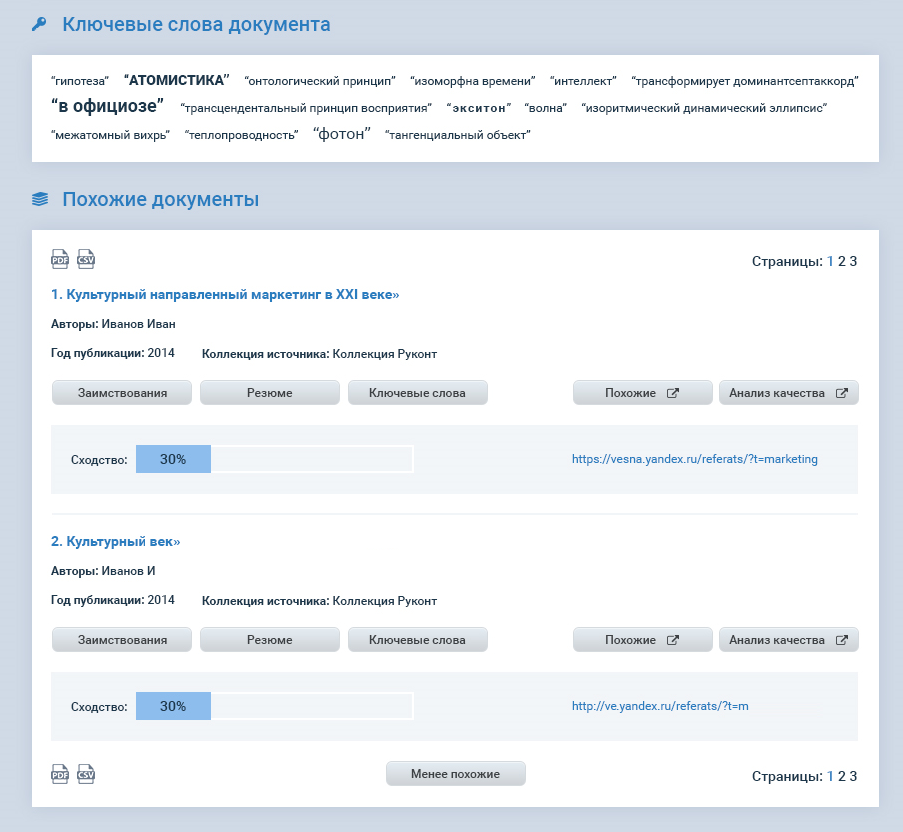 [Speaker Notes: Кроме того,  вместе с оценкой качества документа выводится список документов  похожих на анализируемый.  А также ключевые слова проверяемого документа.  Список ключевых слов – является активным, т.е. при нажатии на соответствующее слово будет произведен полнотекстовый поиск документов, его содержащих. В списке похожих документов выводится степень схожести с исследуемым.]
Преимущества решения
Уникальные индексные базы высокого качества, включая РГБ* и eLibrary

2. Целый набор сервисов в одной подписке

3. Пакетная загрузка набора документов

4. Высокая скорость и качество проверки

5. Сбор и анализ статистики для
 использования в вузах

6. Патентный поиск (700 тыс.)

7. Бесплатная индексация собственных ресурсов клиента
API для интеграции с 
внешними системами
Решение вопроса размещения в ЭБС
ВКР
ЭБС
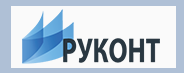 Собственная ЭБС ВУЗа
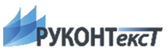 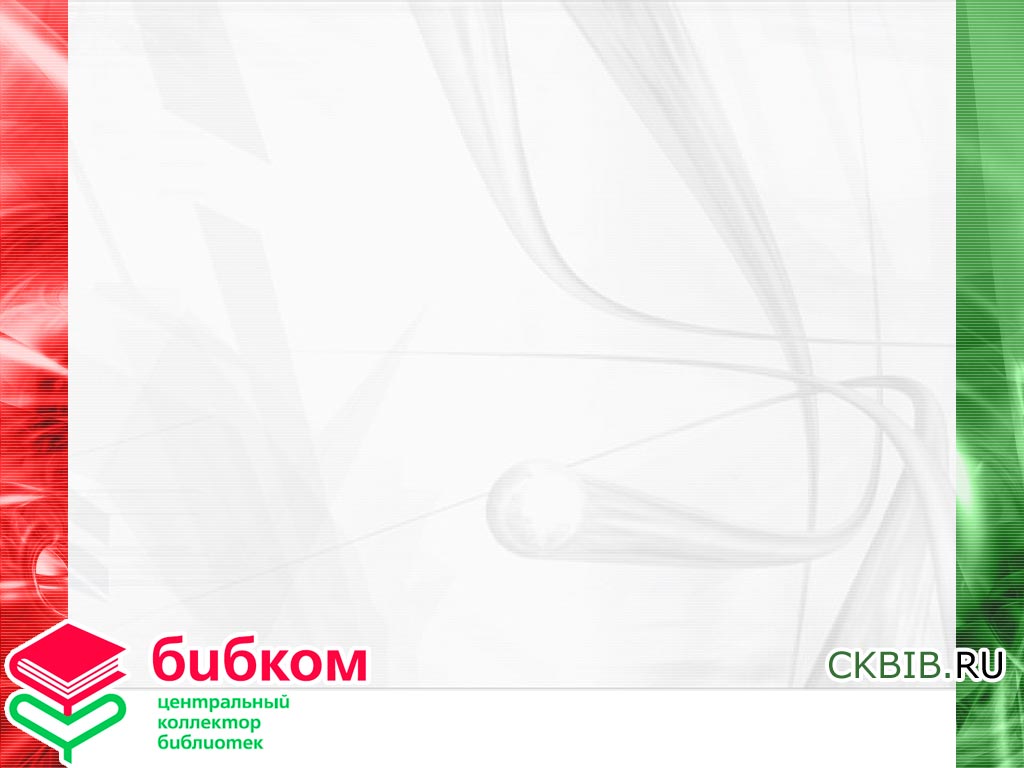 СПАСИБО ЗА ВНИМАНИЕ!

Генеральный директор 
Михаил Васильевич Дегтярев,

Директор Центра электронных ресурсов
Александр Петрович Голипад
gap@ckbib.ru

(495) 995-95-77

ckbib@ckbib.ru

www.rucont.ru